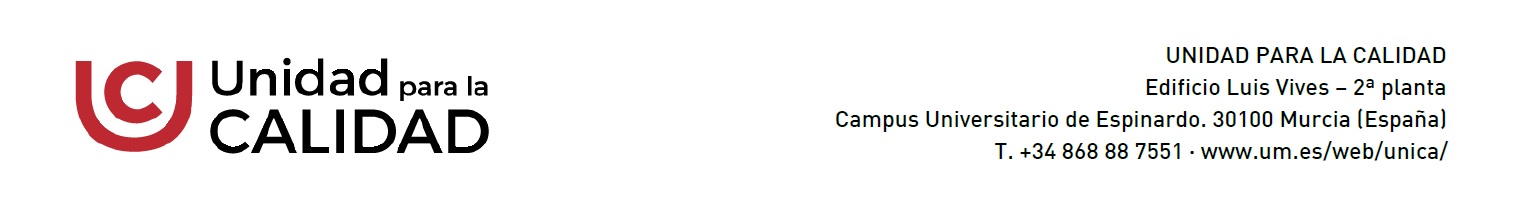 docentiUM: Informes
Antonio Rouco Yáñez
INTRODUCCIÓN
El modelo docentiUM de evaluación de la actividad del profesorado basado en DOCENTIA de ANECA se pone en marcha en este curso 2020/2021.
Durante este curso y el siguiente se desarrollará el piloto para ajustar el modelo a los requerimientos de la Agencia.
Estamos trabajando con un modelo que está en proceso de Verificación, y después del período piloto (2 cursos, aunque ANECA lo puede prolongar otro más) esperamos que se pueda acreditar.
Otra cuestión es que ANECA está pensando en lanzar el DOCENTIA v2, de ser así, a esa versión tendríamos que adecuar el docentiUM.
INTRODUCCIÓN
Muchos agentes participan en el modelo, entre ellos: Decanas/os, Directoras/es de Departamento y las CAC de los Centros.
Cada uno de ellos elaborará su informe referido a los participantes adscritos al Centro y Departamento.
INTRODUCCIÓN
A cada participante se le valoran 4 dimensiones, cada una de las dimensiones tiene un “peso”, y se dividen en indicadores con un cierto “peso” también. La valoración de estos indicadores se hace a través de evidencias.
DIMENSIONES
Dimensión 1. Planificación de la Docencia (20%).
IN1.1. Participación en la elaboración del POD del Departamento y, en su caso, coordinación con el resto del profesorado de la asignatura. BÁSICO (5%).
Evidencias: 
Informe del Departamento.
Informe CAC.
DIMENSIONES
Dimensión 1. Planificación de la Docencia (20%).
IN1.2. Adecuación de la Guía Docente de la asignatura para cumplir su finalidad. BÁSICO (10%).
Evidencias: 
Informe del Departamento.
Encuesta alumnado.
DIMENSIONES
Dimensión 1. Planificación de la Docencia (20%).
IN1.3. Participación en reuniones con decano/a, vicedecano/a o coordinador/a del título previas al comienzo de la docencia. COMPLEMENTARIO (5%).
Evidencias: 
Informe del Centro.
Encuesta alumnado.
DIMENSIONES
Dimensión 2. Desarrollo de la enseñanza (35%).
IN2.1. Ejecución de las actividades docentes. BÁSICO (15%).
Evidencias: 
Informe del Centro.
Informe del Departamento.
Encuesta alumnado.
DIMENSIONES
Dimensión 2. Desarrollo de la enseñanza (35%).
IN2.2. Ajuste a la Guía Docente. BÁSICO (10%).
Evidencias: 
Informe del Centro.
Encuesta alumnado.
DIMENSIONES
Dimensión 2. Desarrollo de la enseñanza (35%).
IN2.3. Participación en reuniones de coordinación/seguimiento vertical y horizontal. COMPLEMENTARIO (5%).
Evidencias: 
Informe del Centro.
Informe CAC.
Encuesta alumnado.
DIMENSIONES
Dimensión 2. Desarrollo de la enseñanza (35%).
IN2.4. Dedicación docente realizada. COMPLEMENTARIO (5%).
Evidencias: 
Informe del Departamento.
Informe del Vicerrectorado (POD).
DIMENSIONES
Dimensión 3. Resultados (32,5%).
IN3.1. Objetivos formativos alcanzados y competencias adquiridas. BÁSICO (10%).
Evidencias: 
Evidencias de la CAC: Informes, Dictámenes, etc.
Encuesta alumnado.
DIMENSIONES
Dimensión 3. Resultados (32,5%).
IN3.2. Resultados Académicos. BÁSICO (10%).
Evidencias: 
Tasa de Rendimiento.
Tasa de Éxito.
DIMENSIONES
Dimensión 3. Resultados (32,5%).
IN3.3. Análisis del docente y Plan de Mejoras. BÁSICO (12,5%).
Evidencias: 
Autoinforme.
DIMENSIONES
Dimensión 4. Formación, Innovación y Divulgación docente (12,5%).
IN4.1. Innovación docente realizada. COMPLEMENTARIO (7,5%).
Evidencias: 
Información GID.
Otra Innovación Docente.
Autoinforme.
DIMENSIONES
Dimensión 4. Formación, Innovación y Divulgación docente (12,5%).
IN4.2. Formación docente realizada. COMPLEMENTARIO (7,5%).
Evidencias: 
Expediente de Formación Corporativa.
Expediente de otra Formación No Corporativa.
DIMENSIONES
Dimensión 4. Formación, Innovación y Divulgación docente (12,5%).
IN4.3. Divulgación docente realizada. COMPLEMENTARIO (7,5%).
Evidencias: 
Acciones de divulgación, publicaciones, etc.
PREGUNTAS
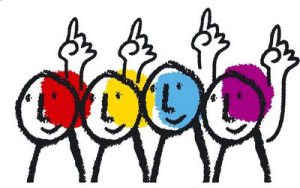